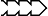 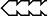 Contracting with Iwi or Kaupapa Māori Organisations
A Practical Session with Natasha Strong and Jason Cooper
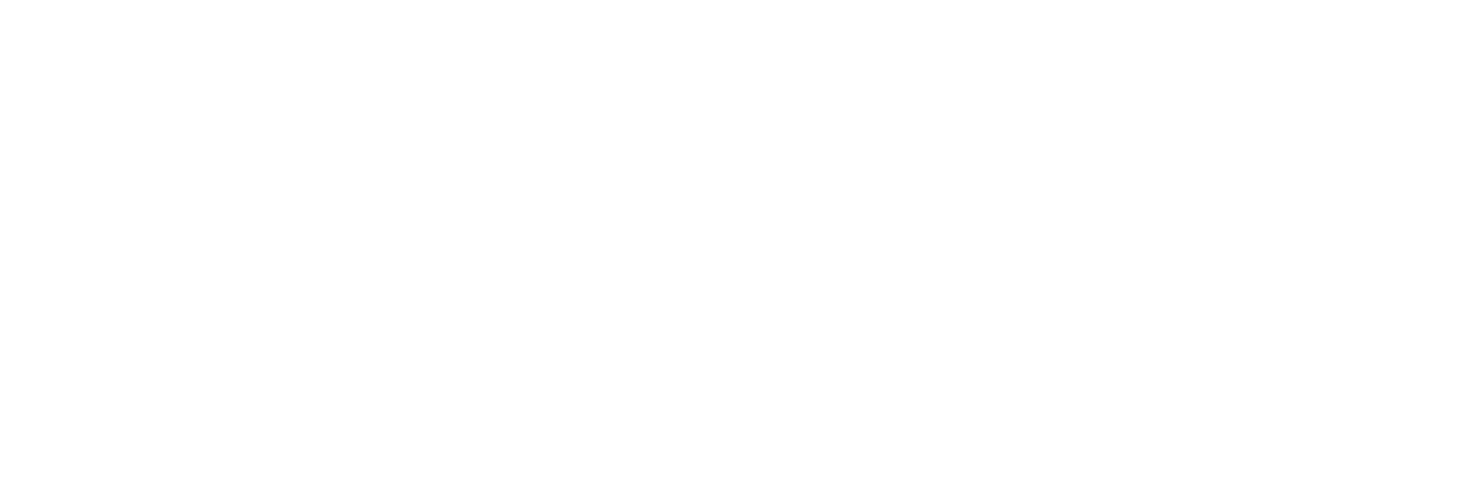 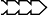 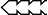 Presentation Title
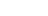 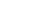 Page 2
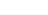 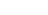 [Speaker Notes: Here is a link to the embedded video:  https://youtu.be/dRYQVo0zbuQ?list=TLGGDOpxG1ur6wUyMDA1MjAyNA]
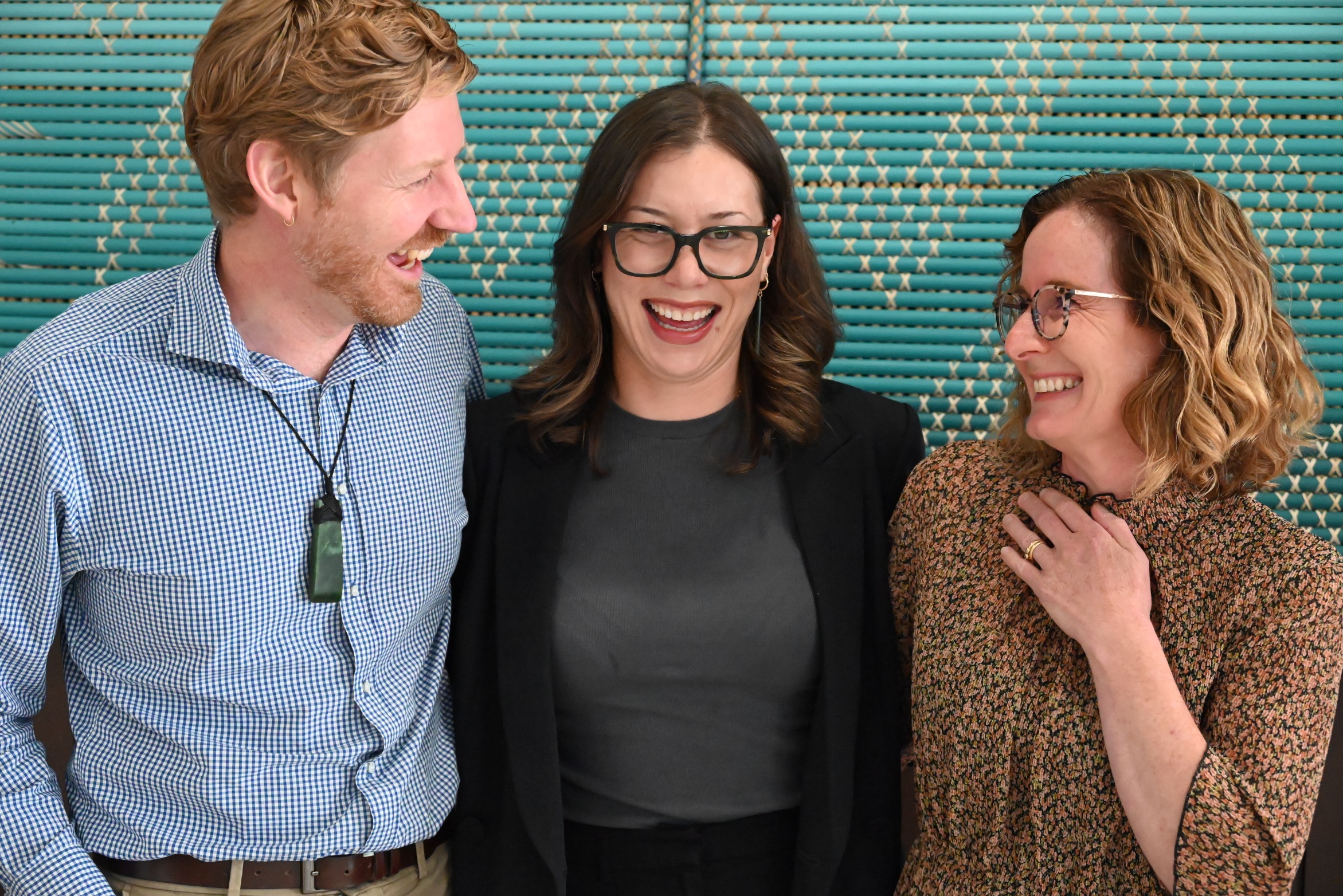 Ngāti Whātua Ōrākei
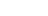 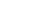 Ko wai mātou?
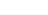 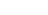 [Speaker Notes: We are a legal team who knows how to laugh.

I am Natasha Strong, my ancestors were refugees from Romania and [ ] in, I grew up in Ōtautahi Christchurch but have lived in Tāmaki Makaurau for a number of years .

I am Jason Cooper, my ancerstors were missionaries from England to Australia in 1860s on my father’s side, and from England to New Zealand in the late 1960s on my mother’s side.    

This is our legal intern Eden Irvine who is working with us part-time while she finishes her law degree at Otago University.]
Ngāti Whātua Ōrākei
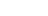 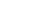 Setting our Intention
Page 4
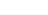 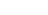 Ngāti Whātua Ōrākei
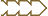 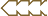 Context and Drivers
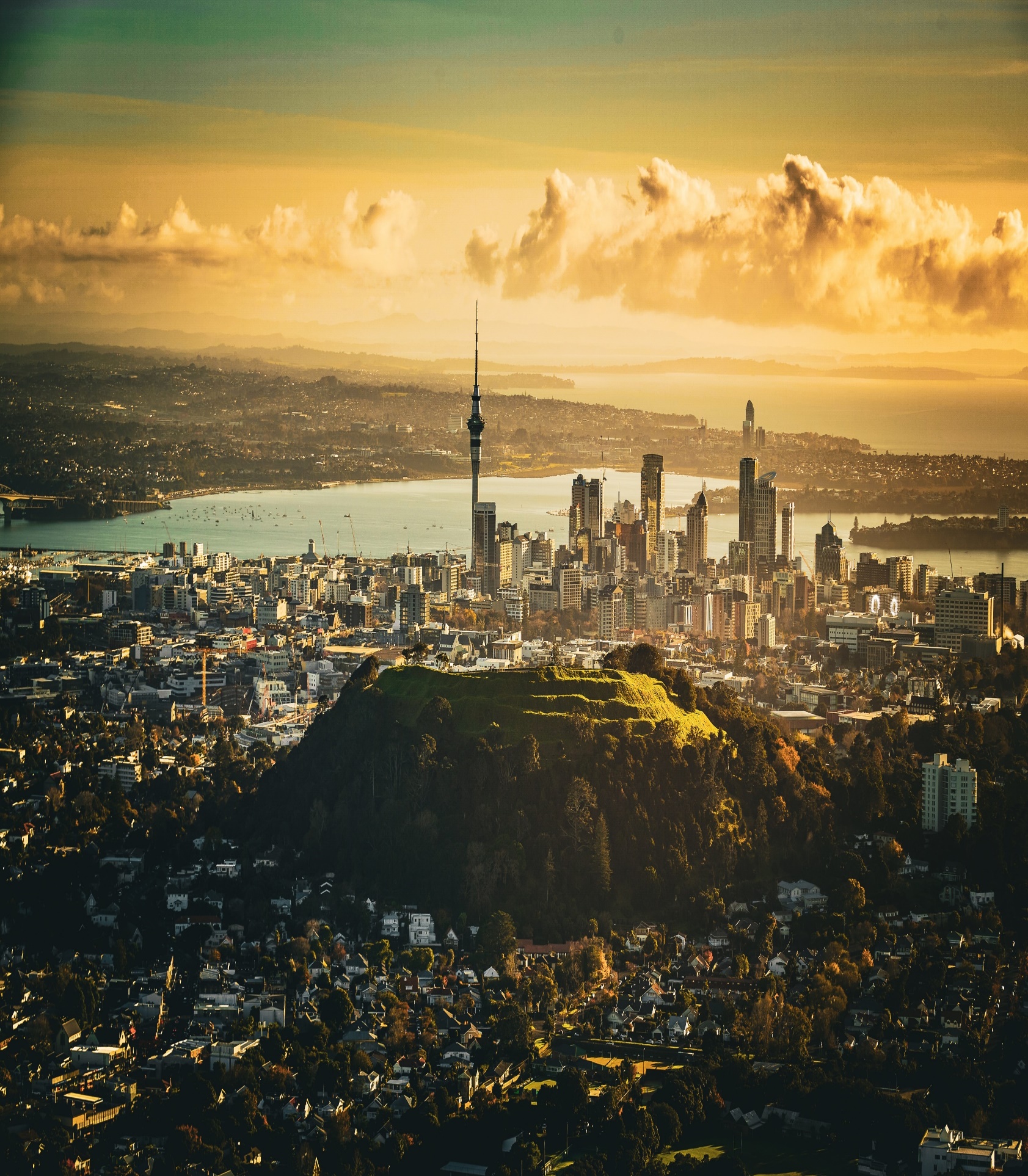 Estimates value the Māori economy at $70 billion, and it is forcast to grow to $100 billion by 2030

Iwi are becoming key investors and business partners as they recieve and grow their settlements

Many Māori are realising their mana motuhake through setting up their own businesses 

Organisations are seeking to understand and strengthen their relationship with Māori, and some simply want to engage in the commercial opportunities presented by the Māori economy
Page 5
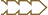 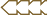 Ngāti Whātua Ōrākei
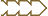 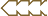 What do in-house lawyers need to consider when contracting with iwi or Kaupapa Māori organisations, and how is it different from other forms of contracting?
Page 6
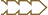 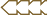 Ngāti Whātua Ōrākei
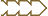 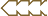 How could this impact negotiations?
Page 7
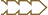 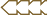 Ngāti Whātua Ōrākei
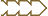 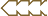 How could this impact your documentation?
Background Section / Recitals

Values / Uara

Language / Reo

A Te Tiriti framing may be appropriate depending on your context

Intellectual Property

Confidentiality

Dispute Resolution
Page 8
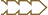 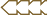 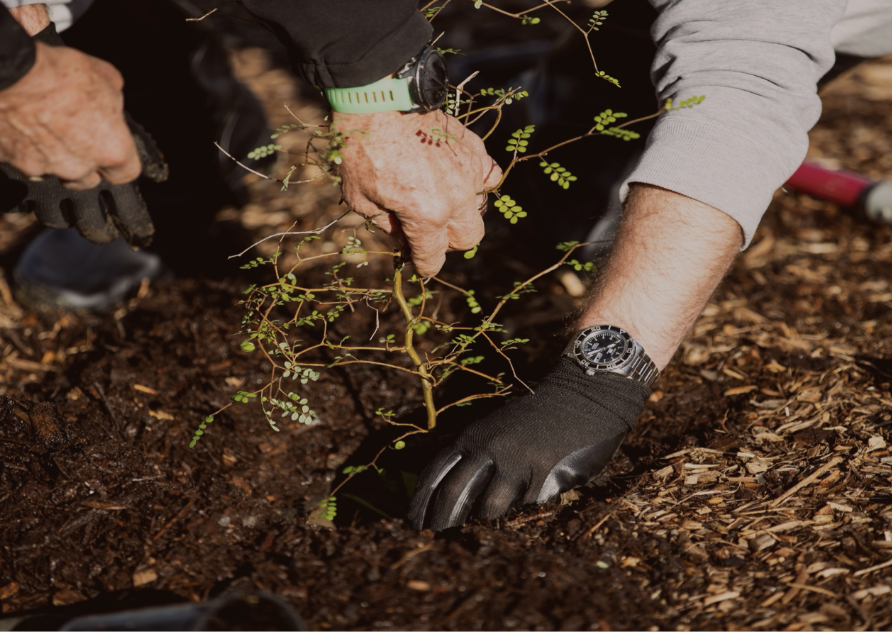 Ngāti Whātua Ōrākei
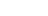 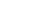 What are the opportunities and challenges that come with contracting in a culturally informed manner?
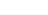 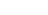 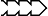 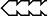 Ngā MihiNatasha Strong and Jason Cooper
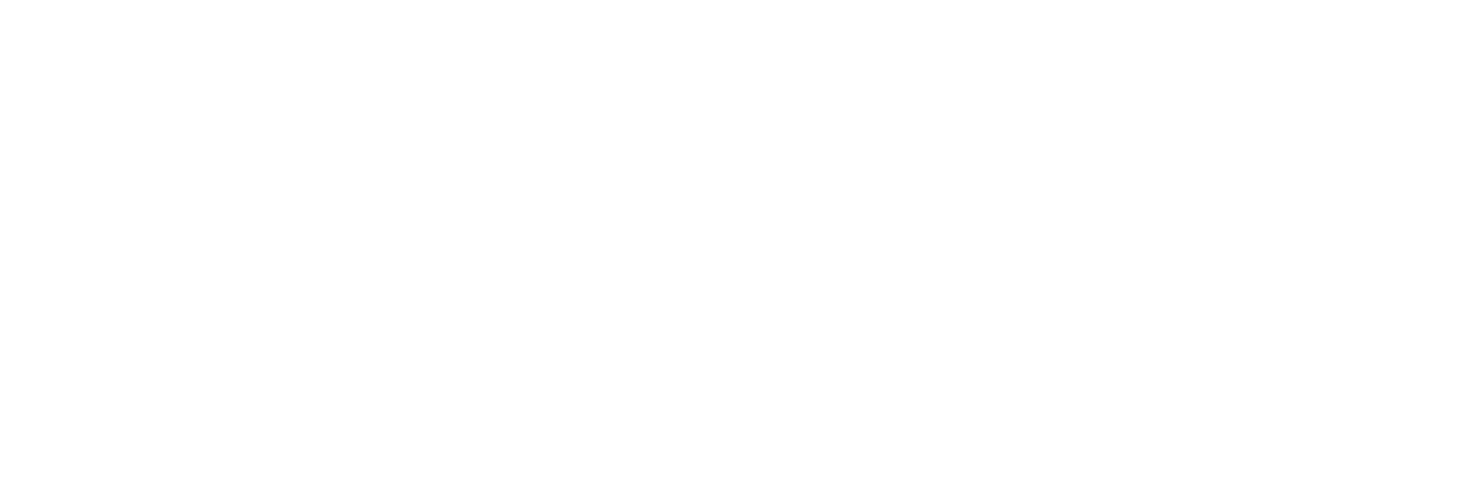 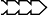 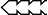